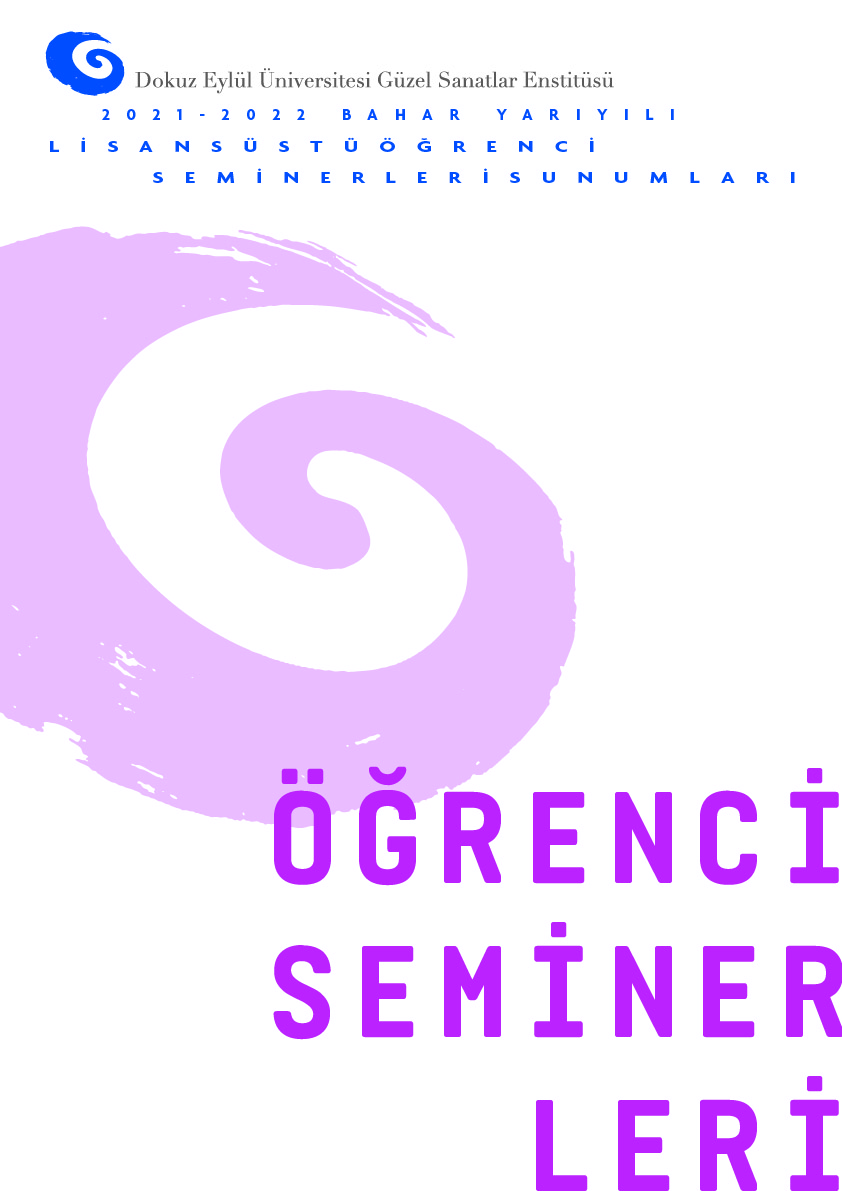 HEYKEL ANASANAT DALI
SUNUMLAR

 Ezgi GÜNAY
Refrakter Kalıp Tekniğiyle Füzyon Fırınında Cam Heykel Uygulaması

Olcay GÜLTEPE
Güncel Heykel Sanatında Malzeme Okuryazarlığı İçin Önerilen Dört Tema Çerçevesinde Simone Leigh’nin Malzeme Kullanımının Okunması

Cansu Şahinbaş İMAMOĞLU
Graham Harman’ın Nesne Yönelimli Ontolojik Yaklaşımı İle Sanatçı Tarifi

Buket KUZUCUOĞLU
Konu Başlığı: Nft Teknolojisinin Bir Sanat Malzemesi Olarak Sınırları

Aslı ÖZER
Figüratif Heykelde Parçalı Modelleme Ve Kalıp Tekniği İle Hareket Ve Kompozisyonun Varyasyon Denemeleri
 
Nalan ŞAHİN
Ses Heykeli

Hatice YILDIZ 
Yeni Dışavurumcu Sanat ve Georg Baselitz
10 Haziran 2022
G.S.F. Derslik 1
Saat 10:00